Ergebnisse
Umfrage zur Umfrage zur Situation in Schifferstadt
Verteilung von 10.000 Umfragekarten.
Zeitraum vom 20.02.-04.03.2024
Teilnehmer 261 Personen, dass entspricht 3,5 % Beteiligung
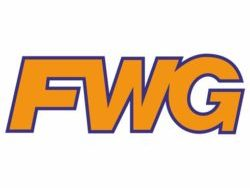 Statistische Informationen
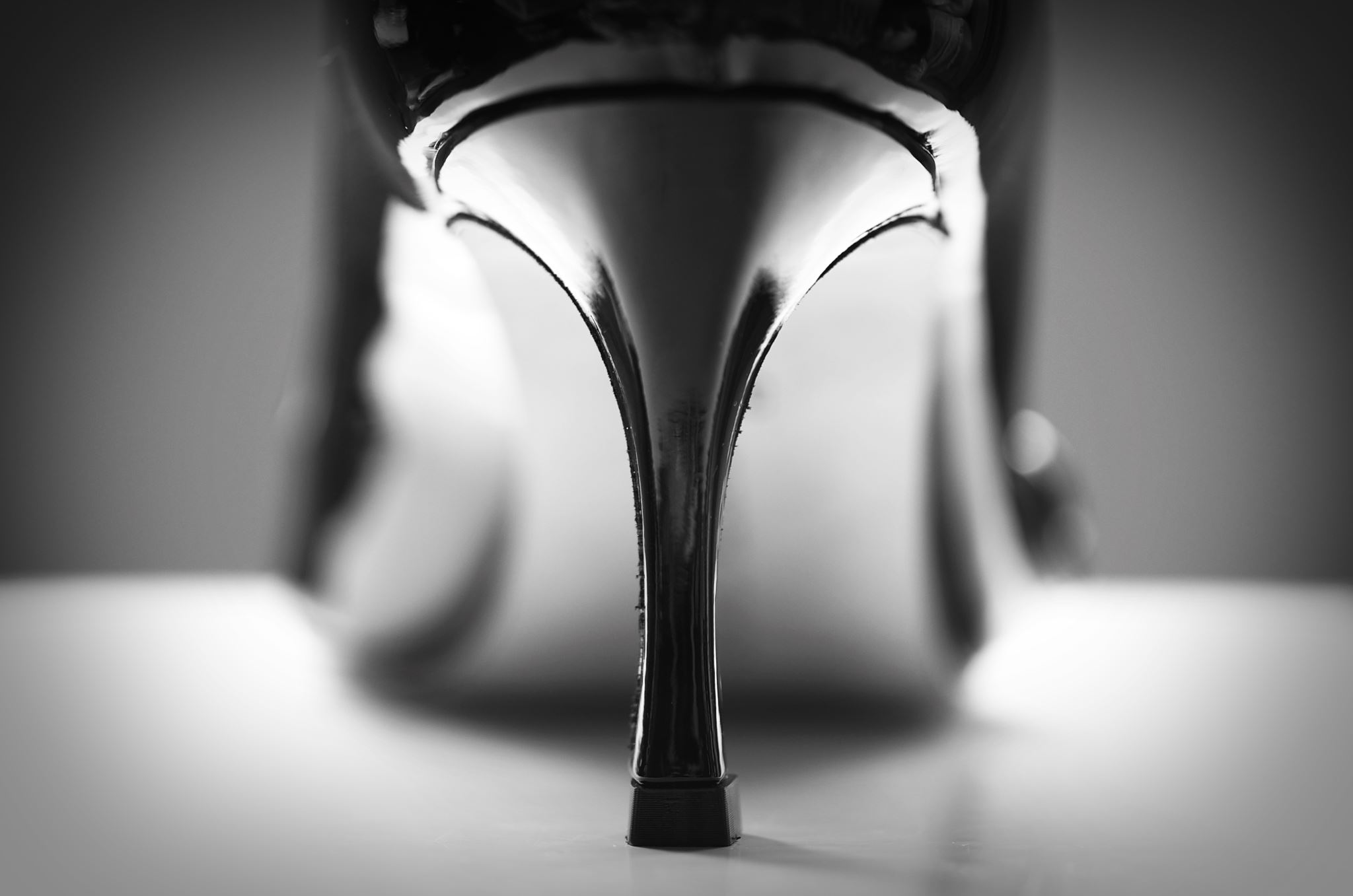 Wir wollten wissen, wo der Schuh drückt!
Wie zufrieden sind sie mit dem Gemeindeleben?
mehr Angebote für Freizeitaktivitäten und Veranstaltungen allgemein…hier muss mal etwas mehr Leben rein!


viele Angebot für Freizeit und Vereine
reges Vereins- und Gemeindeleben
ländlicher Charakter
Wie zufrieden sind sie mit der Gemeindeverwaltung/Bürgerservice?
Stadtrat und Bürgermeisterin abwählen
Der Bürgerdienst muss wieder täglich erreichbar sein, ohne Termine
Verbesserungsbedarf der Verwaltung hinsichtlich Kompetenz, Effizienz und Transparenz
keine positiven Angaben
Nix gesagt, ist Lob genug!
Wie zufrieden sind sie mit der Verkehrsanbindung?
gute Verkehrsanbindung an Autobahnen, Bundesstraßen und Schienenverkehr
kein ÖPNV innerorts und zu Gemeinden ohne Bahnanschluss
Überplanung der Einmündungen Waldseer Straße und Rehhofstraße
Verkehrsstraßen und Plätze
In der Herzog-Otto-Straße muss der Fahrradweg weg.
mehr Kontrollen im Verkehr und beim Parken
mehr Parkflächen im Innenstadtbereich
zu schmale Fußwege
hohe Verkehrsbelastung vor allem in der Waldseer Str., Lillengasse, Schillerplatz, Mannheimer Str. und Burgstraße
Radwege und Fußwege
mangelnde Sicherheit für Fußgänger und Radfahrer
Infrastruktur für Radfahrer schaffen
zu schmale Fußwege, kinderwagenfreundliche Gestaltung 
gilt auch für den Rollator
Fußgängerzone
Möglichkeit zum Bauen/Wohnen?
altersgerechte Wohnformen, Generationenprojekte und barrierefreier und bezahlbarer Wohnraum
brachliegendes Grundstück mit Supermarkt bebauen
heruntergewirtschaftete Häuserfassaden herrichten
Bauamt fehlt qualifiziertes Personal für städtebauliche Ideen
Einkaufsmöglichkeiten
Einkaufsmöglichkeiten im Norden schaffen – Supermarkt
mehr inhabergeführte Einzelhandelsgeschäfte in der Hauptstraße
weniger Frisöre und Pizzerien
mehr Cafés in der Innenstadt
alles am Ortsrand erhältlich
Sauberkeit im Ort
mehr Kontrollen der Straßen und Randgebieten 
Straßenreinigungssatzung einhalten
Sauberkeit an den Bahnhöfen
mehr Mülleimer und öfter entleeren
Öffentliche Grünanlagen
mehr Begrünung
mehr Pflege der vorhandenen Grünanlagen
Hundeauslauffläche schaffen, um Grünflächen vom Hundekot freizuhalten
mehr Hundetoiletten
Käthe-Kollwitz-Platz und Schwanenweiher aufwerten
Entsiegelung der städtischen Flächen
Ortszentrum
zugeparkt, fehlendes Parkkonzept
zu wenig Einkaufsmöglichkeiten
mehr Cafés
Leerstände beseitigen 
„Ochsen“ endlich wiederbeleben
öffentliche Toiletten
Aufwertung des Straßenraums
Medizinische Versorgung
mehr Ärzte ohne Aufnahmestop
ansonsten keine Meldungen
Angebote für Pflegebedürftige und Menschen mit Beeinträchtigung
fehlende Tagespflegeeinrichtung
barrierefreier und bezahlbarer Wohnraum
Angebote Kindertagesstätten/Krippen/ Kindertagespflege
fehlende Kita-Plätze
Grundschulen/Betreuungsangebote/Ganztagsschule
überfüllte Schulen
hohe Essens- und Betreuungskosten
mehr Betreuungsangebote
zu wenig Integrationsarbeit
Freizeitangebote z.B. Vereine
mehr städtische Veranstaltungen, wie z.B. Weihnachtsmarkt
keine Straßenfasnacht als Saufveranstaltung, alternative für Jugendliche schaffen, damit die Fasnacht wieder familienfreundlich wird.
für Frauen sichere Sportflächen
breitgefächertes Vereinsangebot
Angebote für Kinder bis 12 Jahre (z.B. Spielplätze)
Sauberkeit und Instandhaltung der Spielplätze ist verbesserungswürdig
attraktivere Spielgeräte
wenig Vereinsangebote
Angebote für Jugendliche ab 12 Jahren
fehlendes Café
zu wenig Veranstaltungen für die Jugendlichen
Angebote für Senioren
fehlende Generationenprojekte
altersgerechte Wohnformen
fehlende Toiletten in der Innenstadt
Kulturangebote
mehr kulturelle Veranstaltungen
Wo sehen Sie in Schifferstadt den größten Handlungsbedarf, um ihn zu IHREM Wohlfühlort zu machen?
In der Umfrage kam immer wieder das Thema „Sauberkeit“ und „Sicherheit“ vor.
Ein weiterer Punkt ist das wilde Parken und fehlende Kontrolle.
Mehr Verkehrsreduzierung im innerstädtischen Bereich, um mehr Aufenthaltsqualität zu schaffen.
Aufwertung der städtischen Plätze.
Was gefällt Ihnen besonders gut in Schifferstadt?
Besonders hervorzuheben ist die Nähe zum Schifferstadter Wald und den damit verbundenen Freizeitmöglichkeiten.
Der ländliche Charakter mit den guten Angeboten an Schule, Hallenbad und Vereinen.
Die zentrale Lage mit der guten Anbindung an das Verkehrsnetz.
Innovatives Wärmkonzept im Neustückweg.
Frühlingsmarkt, Obst- & Gemüsetag, Wochenmarkt und Swinging Schifferstadt
Fazit
Wir nehmen die Aussagen ernst und versuchen mit unserer kommunalen Politik die Probleme anzugehen.
Wir bedanken uns bei allen Bürgerinnen und Bürgern, die an unserer Umfrageaktion mitgemacht haben.
Vielen Dank für ihr Interesse
Wir wünschen einen guten Nachhauseweg und gehen Sie zur Wahl am 09.06.2024
Ihre
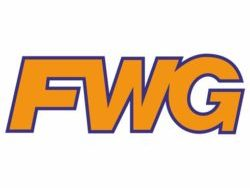